Новий платіжний
стандарт ISO20022
для операцій 
в національній валюті
орієнтовно з 20.08.2022
Що таке ISO20022?
Міжнародний стандарт обміну повідомленнями, підготовлений Технічним комітетом ISO TC68 Financial
Services, який впроваджує Національний банк України в платіжну інфраструктуру України. Стандарт впроваджується для платежів IBAN–IBAN та не розповсюджується на операції з цінними паперами, банківські карти, торгові та конверсійні операції.
МЕТА ПРОЄКТУ НБУ щодо впровадження ISO20022:
Графік реалізації проєкту «Розвиток платіжної інфраструктури України»
Гармонізувати український
платіжний простір зі світовим
Нормативне
забезпечення
впровадження
ISO20022
Тестування
режиму 24/7,
форматів
Закон
про платіжні
послуги
Розширити реквізити платежів
додатковою інформацією
ISO20022
Оновлення та/або розробка
(за потреби) НПА
для впровадження
ISO20022
Тестування на стенді СЕП-4 повідомлень
ISO20022
Підвищити рівень
обслуговування та
ефективності платежів
Закон підписано
в режимі 24/7
Серпень 2022
(орієнтовно)
Q3 / Q4-2021
Q3-2021 / Q2-2022
Збагатити функціональне
наповнення платіжних
інструментів
Q3-2021
Q3-2021 / Q2-2022
Q3-2022
Забезпечення
безпеки
при переході
СЕП на ISO20022
Запровадження
ISO20022
Узгодження
режиму 24/7
Підвищити рівень
автоматизації платежів
та 24/7 в СЕП
Аналіз та приведення
СЕП-4 починає
працювати в режимі
24/7 та відповідно
до стандарту
НПА НБУ у відповідність
до зміни режиму
роботи СЕП
Створення документів щодо вимог до захисту
систем банків,
на 24/7
захисту ЦОСЕП
ISO20022
Основні зміни при впр овад женні ISO20022
Затвержено новий закон Про платіжні послуги та Стандарт ISO20022
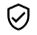 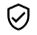 Змінюється підхід до обробки платежів із зазначенням дати валютування (п. 2 ст. 47 Закону)
НБУ одночасно переведе усю банківську систему на нову версію Системи електронних платежів (СЕП), яка буде працювати в режимі 24/7 (при цьому банки не зобов’язані підтримувати режим 24/7; поняття операційного дня і часу залишається)
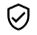 НБУ в режимі 24/7 буде визначати дату обробки платежу самостійно в перехідний період між змінами календарної дати (раніше датою виконання платежу вважалася дата відправки банком-платником)
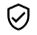 Платіжне доручення, платіжна вимога та інші форми платіжних документів замінюються на платіжні інструкції, в яких окрім платника і отримувача з’являються також нові необов'язкові учасники платежу (ролі): фактичний платник, фактичний отримувач, ініціатор
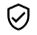 Очікуються зміни законодавства НБУ, якими буде регламентований порядок формування друкованих форм платіжних документів
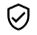 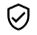 НБУ не планує змінювати вимоги щодо обов’язкових реквізитів особових рахунків та клієнтської виписки (п. 61 Постанови НБУ № 75)
Поле основного призначення платежу скорочується із 160 до 140 символів
Поточний стан та плани
Наразі очікуємо оновлені постанови НБУ, в яких будуть надані вимоги щодо застосування Стандарту ISO20022 та Закону України «Про платіжні послуги», зокрема щодо обслуговування клієнтів
2023-2024
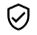 Читайте відповіді НБУ на найбільш поширені запитання банків «Запитання та відповіді»
НАСТУПНІ КРОКИ НБУ:
Миттєві платежі – 
Real-time payments
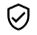 Детальнішу інформацію повідомимо після отримання всіх вимог НБУ (орієнтовно на початку Q3 2022 року)
Tracking service тощо
Голос клієнта
щодо платежів 24/ 7
Наразі в Райфі режим здійснення платежів 19/7 (з 4:00 до 23:00) для юридичних осіб, ФОП та фізичних осіб (IBAN-IBAN). Такий графік допомагає підтримувати всі бізнес-потреби наших клієнтів.
Але ми постійно змінюємося, тож будемо вдячні, якщо ви поділитесь з нами своїм досвідом, заповнивши невелику анкету.
Заповніть коротку анкету
Будь ласка, поділіться з нами вашими думками щодо впровадження ISO 20022 тут